وزارة التربية والتعليم                                                                        اسم الطالب :...................................
مدرسة دبي للتربيه الحديثه                                                                               الصف : 12 عام (               )
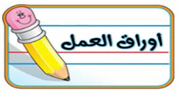 ورقة عمل (3)
السكان
مستعينا بالكتاب المدرسي حاول الإجابة عن الأسئلة التالية :
1- بماذا يختص علم السكان الإحصائي 
........................................................................................
.......................................................................................
2- فسر حدوث زيادة في عدد السكان  في العصر الحديث 
..........................................................................................................................................................................................................................................................................
3- ما المقصود بالتحول السكاني 
..............................................................................................................................
.................................................................................................................................... 
4- في عام واحد كان معدل المواليد في إحدى الدول 28 ولادة ومعدل الوفيات 6 وفيات 
ومعدل الهجرة 2.9 ( لكل 1000 فرد)  فكم معدل النمو في هذه الدولة ..................................................................................................................................................................................................................................................................
5- متى يحدث النمو الصفري للسكان 
............................................................................................................................................................................
6- ما المقصود بالتركيب العمري
.....................................................................................................................................

7- أكمل الجدول التالي بوضع علامة  في العمود المناسب لكل عامل محدد
8- أكمل جدول المقارنة التالي
9- ما الذي ساعد على زيادة القدرة الاستيعابية للأرض
........................................................................................................
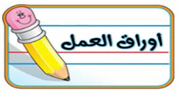 الإجابات
ورقة عمل (3)
السكان
مستعينا بالكتاب المدرسي ص158_163حاول الإجابة عن الأسئلة التالية
1- بماذا يختص علم السكان الإحصائي 
يختص بدراسة حجم السكان و كثافتهم و توزيعهم و حركتهم و معدالت المواليد و الوفيات فيهم.
2- فسر حدوث زيادة في عدد السكان  في العصر الحديث 
. أدى التطور في الزراعة وتربية الحيوانات وصناعة الدواء إلى تحسين فرص بقاء الانسان على قيد الحياة عن طريق الحد من الوفيات الناتجة عن الطفيليات والأمراض كما قللت التحسينات في المسكن من خطر تعرض الانسان إلى آثار المناخ 
3- ما المقصود بالتحول السكاني 
التغير في السكان من معدل مواليد ووفيات عالي الي معدل مواليد و وفيات منخفض
4- في عام واحد كان معدل المواليد في إحدى الدول 28 ولادة ومعدل الوفيات 6 وفيات 
ومعدل الهجرة 2.9 ( لكل 1000 فرد)  فكم معدل النمو في هذه الدولة 
معدل المواليد – معدل الوفيات + معدل الهجرة     = معدل النمو السكاني (%)
                          10
= 1.19
5- متى يحدث النمو الصفري للسكان 
.يحدث عندما يتساوي معجل المواليد و الدخول او الانضمام في الجماعة الاحيائية مع معدل الوفيات و الانفصال او الخروج عن الجماعة الاحيائية
6- ما المقصود بالتركيب العمري
هو عدد الاناث و الذكور في كل الفئات العمرية الثلاث و هي ( قبل الخصوبة و الخصوبة و بعد الخصوبة )
7- أكمل الجدول التالي بوضع علامة  في العمود المناسب لكل عامل محدد
8- أكمل جدول المقارنة التالي
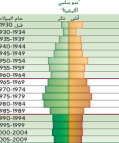 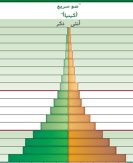 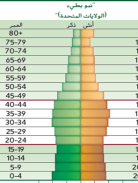 9- ما الذي ساعد على زيادة القدرة الاستيعابية للأرض
..التنظيم الاسري ...